Oklahoma’s
Math and Science Partnership
(Title 2 Part B)
Gloria Bayouth
Executive Director, Office of Federal Programs

Jennifer Lamb
Director of Elementary Mathematics

Tiffany Neill
Director of Science

Levi Patrick
Director of Secondary Mathematics
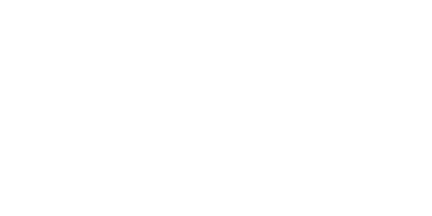 Improve the content knowledge and pedagogical practices of cohort groups of mathematics and/or science teachers of grades K-5, 6-8, and/or 9-12 in order to increase the achievement of their students.
PURPOSE
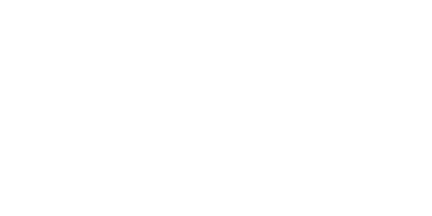 An eligible partnership is one that demonstrates deep and mutual engagement between:
one or more school districts, at least one of which must meet high-need criteria, and
science, technology, engineering, and/or mathematics (STEM) faculty at an accredited 2 or 4 year college or university.
ELIGIBILITY
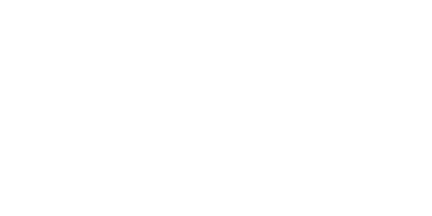 Has at least 40 percent of the children are from families with incomes below the poverty line based on the LEA’s Free and Reduced Lunch Count; or
Has 20 percent poverty determined by the census; or
Has been designated school improvement for the 2014 school year; or
Has any mathematics and/or science classes not taught by highly qualified teachers.
HIGH-NEEDS CRITERIA
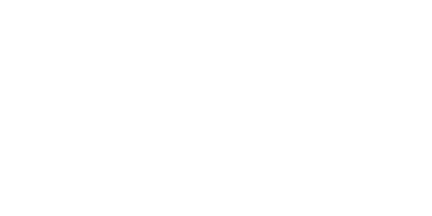 Recruit and serve teacher cohort groups from schools with the greatest academic or instructional need;
Show evidence of ways in which building-level administrators will meaningfully participate in the partnership’s professional learning experience; and
Create innovative approaches for instruction and/or partnerships.
PRIORITIES
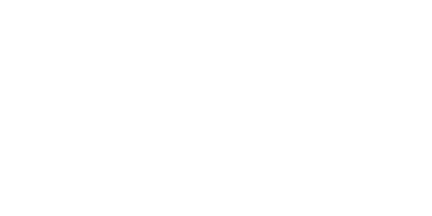 Q4 2014
Q1 2015
Q2 2015
Q3 2015
Q4 2015
OSDE monitoring of summer workshops

National Conference

STEM Summit
New MSP grant cycle begins 

Closeout requirements of previous cycle begins
Application process begins
 
RFP posted
 
Outside reviews of applications conducted
Awards announced to LEAS

LEAs encumber awarded  funds

Planning for summer workshops
Spring Directors meeting

Summer workshops begin
TIMELINE
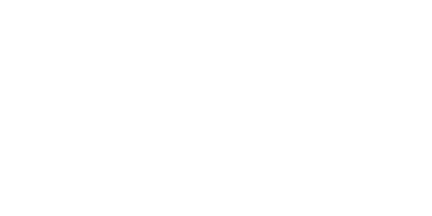 MANAGEMENT STRUCTURE
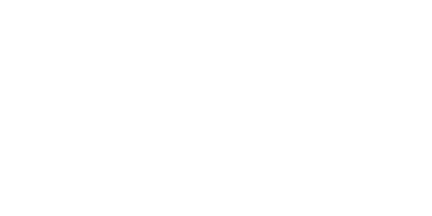 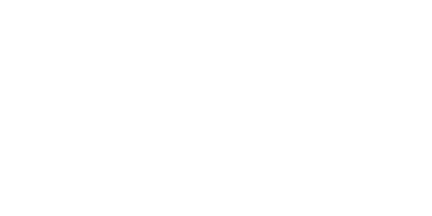 SUPPORT
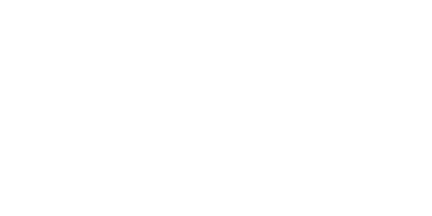 SUPPORT
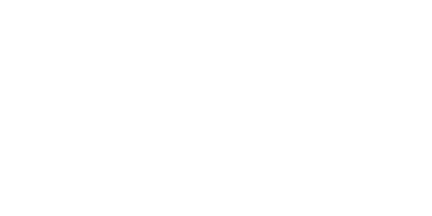 SUPPORT
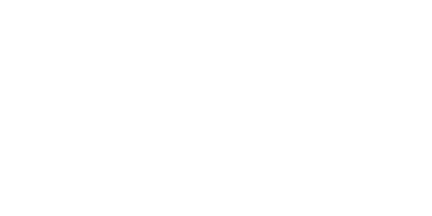 SUPPORT
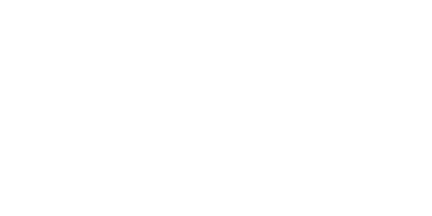 2015-2016 AWARDS
Gloria Bayouth
Executive Director, Federal Programs gloria.bayouth@sde.ok.gov
405-522-3249



Tiffany Neill
Director of Science
tiffany.neill@sde.ok.gov
405-522-3524
Jennifer Lamb
Director of Elementary Mathematics
jennifer.lamb@sde.ok.gov
405-522-3522



Levi Patrick
Director of Secondary Mathematics
levi.patrick@sde.ok.gov
405-522-3525
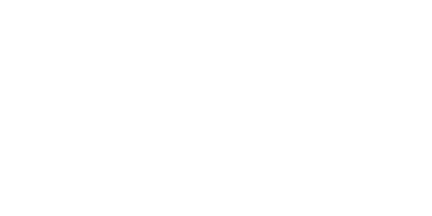 QUESTIONS